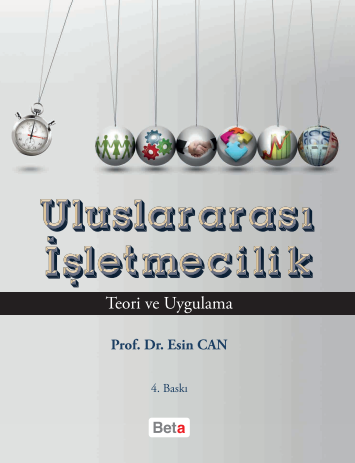 1. HAFTA
Küresel Strateji
Geleneksel “Küresel Strateji” Anlayışı
Geleneksel anlamda küresel strateji anlayışı, dünya genelinde standartlaşmış ürün ve hizmetlerin üretimi ve dağıtımı anlamına gelir. Bu strateji uygulamada genellikle olumsuz sonuç verir.

Bu ders, global strateji ile sınırlı kalmayıp çok uluslu ve yerel firmaların bakış açılarına ve özellikle gelişmekte olan ekonomilere geniş yer vererek dengeli bir kapsam sunmayı amaçlamaktadır.
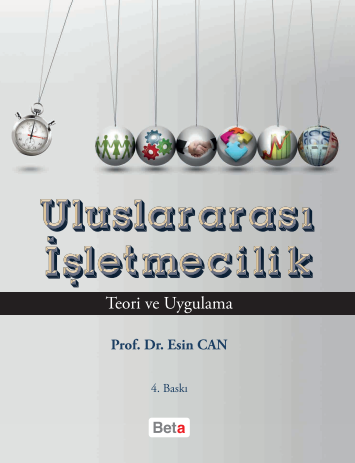 Neden “Küresel Strateji” Öğreniyoruz?
Yönetim danışmanlığı, büyük kurumsal firmalardaki pozisyonlar ve “expat”lık benzeri iş imkanları için küresel strateji hakkında bilgi sahibi olmak şarttır.

Yerel firmalarda çalışanlar, küçük ölçekli işletme sahipleri ve girişimciler ise, yabancı tedarikçi ve alıcılarla anlaşmalarda, yerel pazardaki yabancı işletmelerle rekabette ve diğer ülkelere yapacakları satış ve yatırımlarda  küresel strateji bilgisine ihtiyaç duyarlar.
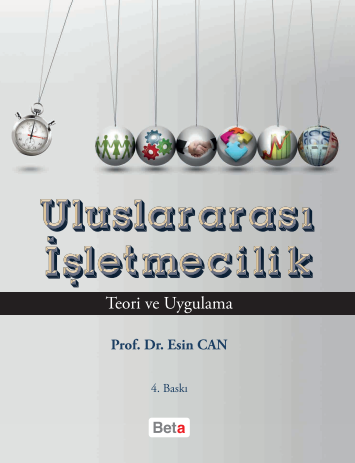 Strateji – Düşünce Tarzları
Strateji üzerine mevcut iki düşünce tarzı:
	Plan olarak strateji
	Eylem olarak strateji

Bu derste ise stratejinin iki düşünce tarzından biri ile değil ikisinin entegrasyonu ile açıklanabileceği söylenmektedir.
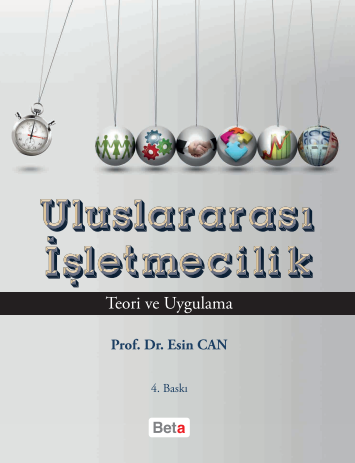 Strateji – Düşünce Tarzları
Plan olarak strateji
İşletmenin hedeflerine ulaşması için bir dizi somut plan (Oster)
Eylem olarak strateji
Eylem veya karar akışında bir model (Mintzberg)
Entegrasyon
Uzun dönemli hedeflerin belirlenmesi ve onlara ulaşmak için gerekli kaynak dağılımının yapılması, eyleme geçilmesi (Chandler)
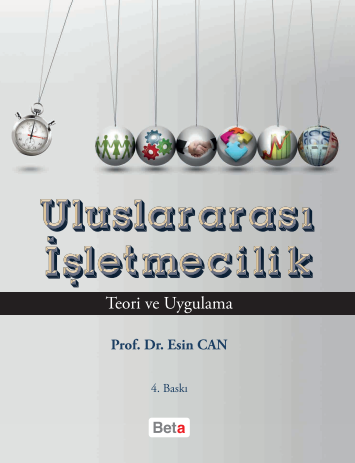 Strateji Nedir?
Strateji özetle bir firmanın diğerleri ile rekabette nasıl başarılı olacağının cevabıdır.

Stratejiyi tek bir kelime ile ifade etmemiz gerekirse plan veya eylem sözcükleri yerine, geçmişi açıklama ve geleceği tahmin etme amacını ifade eden “teori” sözcüğü daha yerinde olacaktır.
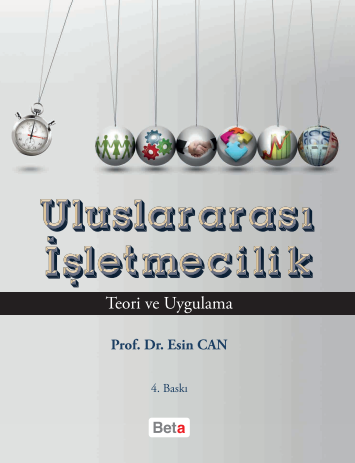 Nerede olmalıyız?
Planlanan strateji
Performans
Neredeyiz?
B noktası
Ortaya çıkan 
strateji
A noktası
Gerçekleşmeyen 
strateji
Zaman
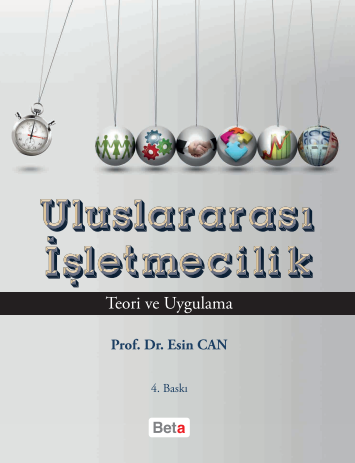 Stratejide 4 Temel Soru
Firmalar neden farklılık gösterir? 
	Küresel rekabette sergilenen farklılıklar
	Batılı şirketler / Japon şirketleri 

Firmalar ne şekilde davranır?
	Endüstri temelli yaklaşım 
	Kaynak temelli yaklaşım 
	Kurumsal temelli yaklaşım
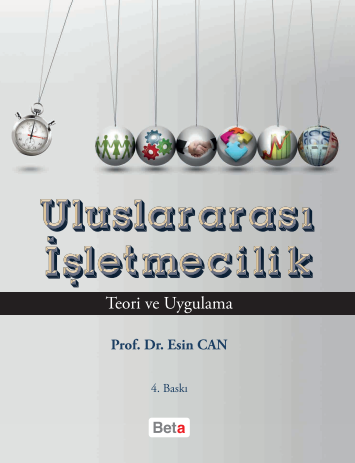 Endüstri Temelli Yaklaşım
Endüstri temelli yaklaşıma göre stratejik olan konu, sektördeki rekabet şartlarını analiz ederken; rakip işletmeler arasındaki rekabeti, potansiyel giriş tehdidini, ikame mallar tehdidini, alıcıların pazarlık gücünü ve tedarikçilerin pazarlık gücünü  anlamak ve buna uygun şekilde pozisyon almaktır.

Bu bakış açısı temel olarak dışsal fırsat ve tehditlere odaklanırken, kaynak temelli yaklaşım güçlü ve zayıf yanlara odaklanmaktadır.
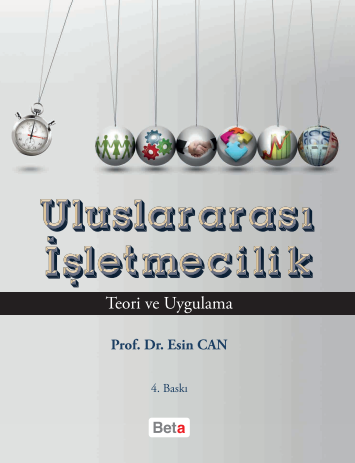 Wal-Mart -Endüstri Temelli Yaklaşım
Alıcıların pazarlık gücü : Düşük 
Çok sayıda alıcı
Tüketicilerin düşük miktarlarda satın alma yapması

Tedarikçilerin pazarlık gücü: Düşük 
Tedarikçilerden yüksek miktarlarda alım yapılması
Tedarikçi değiştirme maliyetinin düşük olması
Ürünlerin ikamelerinin bulunması
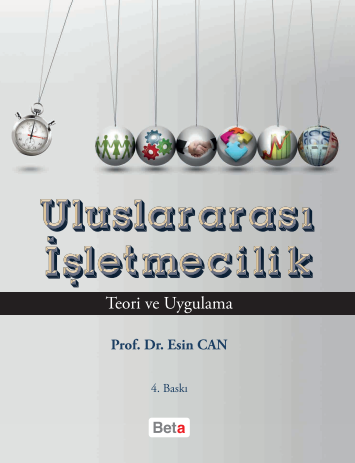 Wal-Mart -Endüstri Temelli Yaklaşım
Potansiyel giriş tehdidi : Orta/Yüksek
Ölçek ekonomisi
Yüksek sermaye gerekliliği
Tüketicilerin daima daha düşük fiyat ve standart kalite arayışı içinde olması
Tüketicilerin bir firmadan diğerine geçiş maliyetinin olmaması / düşük olması
İyi bir dağıtım sisteminin gerekliliği
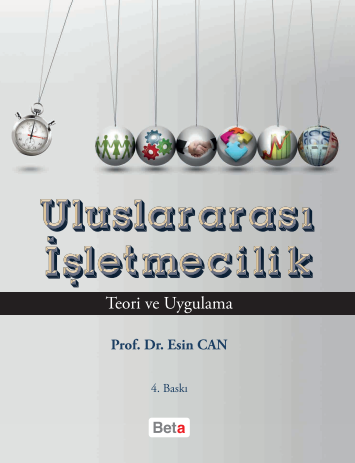 Wal-Mart -Endüstri Temelli Yaklaşım
İkame mallar tehdidi : Yüksek
İkame malların fiyat ve kalite olarak oldukça rekabetçi olması
Ürünlerin performanslarının benzer olması 
Tüketiciler için ürün değiştirme maliyetinin olmaması / düşük olması
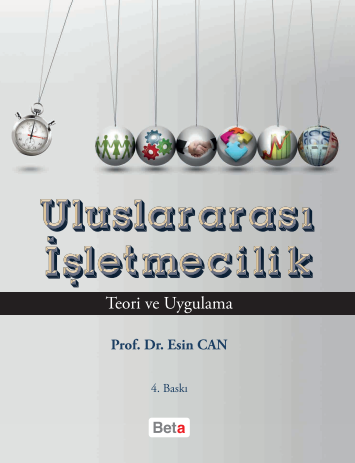 Wal-Mart -Endüstri Temelli Yaklaşım
İşletmeler arasındaki rekabet: Yüksek
Sektördeki düşük büyüme hızı
Yüksek çıkış bariyerleri
Yüksek üretim kapasitesi
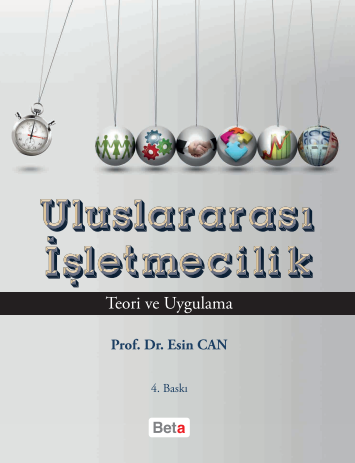 Kaynak Temelli Yaklaşım
Kaynak temelli yaklaşım; başarılı işletmeler ile başarısızları birbirinden ayıran asıl farkın maddi kaynaklar (teknoloji, fabrika ve ekipman, coğrafi yerleşim vb.), insan kaynakları (çalışanların eğitimi,deneyim düzeyleri vb.) ve organizasyonel kaynaklar (planlama,kontrol ve koordinasyon sistemleri vb.) olduğunu söyler.

Bu yaklaşımda başarı, işletmenin eşsiz kaynaklarına ve rakiplerin onları taklit etmesindeki zorluğa bağlıdır.
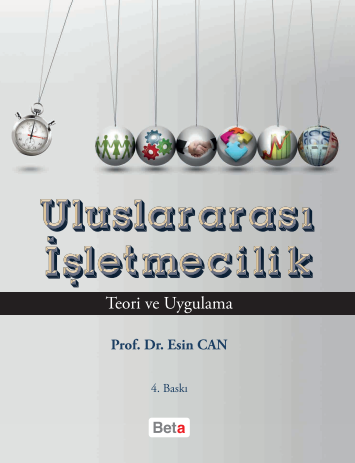 Wal-Mart - Kaynak Temelli Yaklaşım
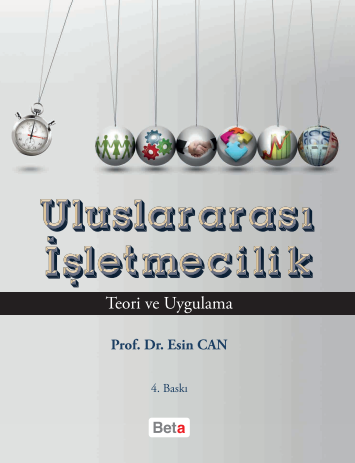 Kurumsal Temelli Yaklaşım
Endüstri temelli yaklaşım ve kaynak temelli yaklaşıma göre daha yeni olan kurumsal temelli yaklaşım, firmaların sektör koşulları ve kaynaklara ek olarak oyunun resmi ve gayriresmi kurallarını da dikkate alması gerektiğini söyler. 

Aynı sektördeki firmalar, kurumlardan kaynaklanan farklılıklar sebebi ile değişik stratejiler izlemek zorunda kalabilir.  Japon ve Batılı ilaç firmalarının farkı buna iyi bir örnektir.
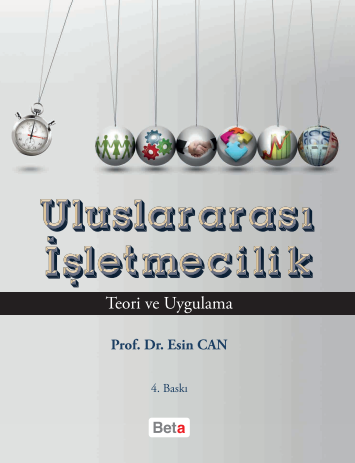 Japon İlaç Sektörü- Kurumsal Temelli Yaklaşım
Japonların otomobil ve elektronik sektörlerinde inovatif anlamda göstermiş oldukları başarılar, insanlarda bütün Japon firmalarının yenilikçi olduğu algısını doğurmuştur.

 Kurumsal temelli yaklaşım bu iddiayı reddederek dünyanın en yenilikçi ilaç firmalarının tümünün batıdan çıktığına işaret eder. Bunun sebebi Japon sağlık sisteminin yeni ilaçları teşvik edici bir ortam sunmamasıdır.
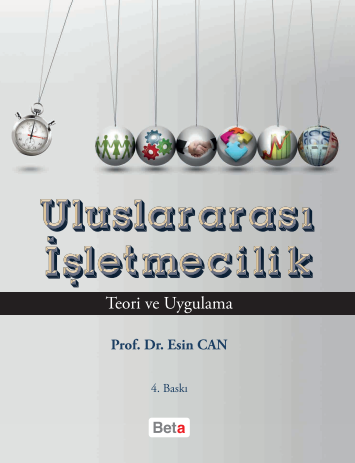 Japon İlaç Sektörü- Kurumsal Temelli Yaklaşım
Sağlık Bakanlığı ilaç fiyatları için firmalarla pazarlık halindedir. Bir kez fiyat kesinleşti mi o ilacın raf ömrü dolana dek fiyatının değişmesi yasaktır.  

Fiyat aynı kaldığı halde ölçek ekonomisi sebebi ile üretim maliyetinin düşeceğini düşünürsek Japonya’da en eski ilaçların en yüksek kar marjına sahip olduğunu söyleyebiliriz. Yani oyunun kuralları Japon firmalarının AR-GE’ye daha az yatırım yapmasına neden olur.
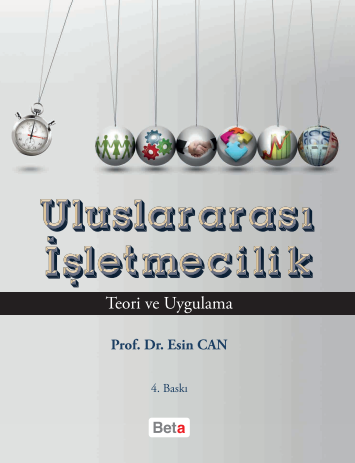 Strateji Tripodu
Endüstri temelli rekabet
Strateji
Performans
Firmaya has kaynak ve yetenekler
Kurumsal koşullar ve değişimler
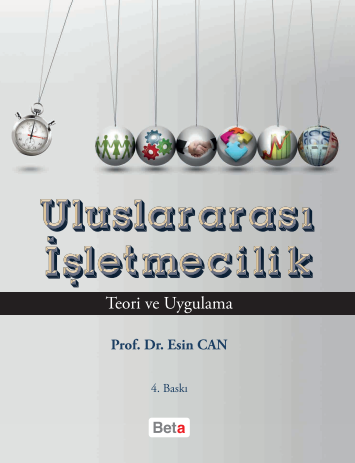 Stratejide 4 Temel Soru
Firmaların kapsamını ne belirler?
	Büyüme ve küçülmeler
	Küreselleşme kararı

Uluslararası çevrede firmaların başarı ve başarısızlıklarını 
        ne etkiler?
	Perfomans ve endüstri temelli yaklaşım ilişkisi
	Perfomans ve kaynak temelli yaklaşım ilişkisi
	Perfomans ve kurumsal temelli yaklaşım ilişkisi
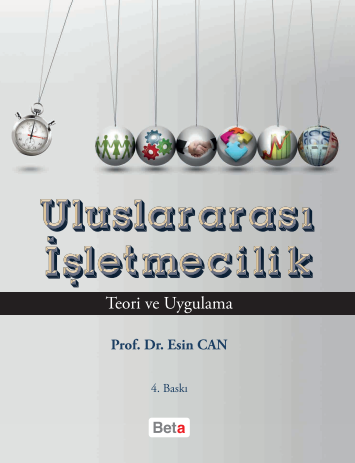 Uluslararası çevrede firmaların başarı ve başarısızlıklarını ne etkiler?
Endüstri Temelli Yaklaşım; “Firma performansını endüstrideki 
rekabet seviyesi belirlemektedir ” der.

Kaynak Temelli Yaklaşım; “Firma performansını firmaya özgü kaynak ve yetenekler belirlemektedir” der.

Kurumsal Temelli Yaklaşım; “Firma performansını uluslararası sistemi düzenleyen kurumsal güçler belirlemektedir” der.
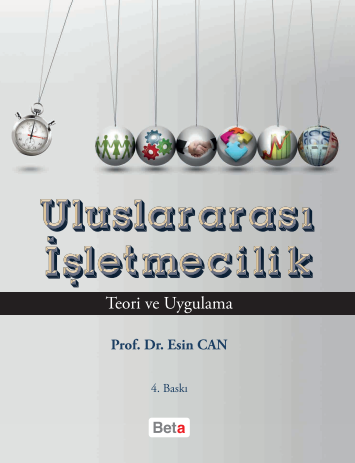 Küreselleşme Üzerine Tartışmalar
Küreselleşmeye dair farklı bakış açıları:

Yakın zamanda dünyayı saran büyük güç, yeni bir
       fenomen

İnsanlık tarihin başlangıcından beri süregelen 
       uzun soluklu bir evrim
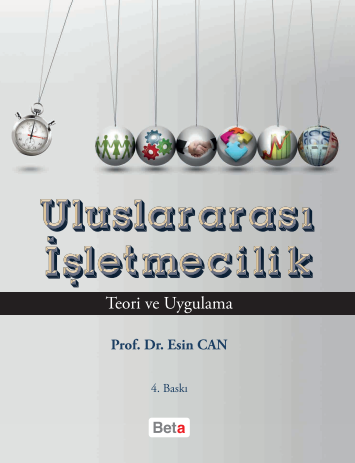 Küreselleşmenin Tanımı
Küreselleşme, ulaşım ve iletişim maliyetlerindeki büyük düşüş ve sınır ötesi ürün, hizmet, sermaye ve bilgi akışı sonucu dünyadaki insanların ve ülkelerin yakınlaşması ve bütünleşmesi anlamı taşır. 

Küreselleşme ne yeni bir konsepttir, ne de tek yönlüdür. Bu kavramı bir sarkacın salınımına benzetmek mümkündür. Ve tıpkı iki yüzlü Roma tanrısı  Janus gibi hem güzel hem karanlık tarafları vardır.
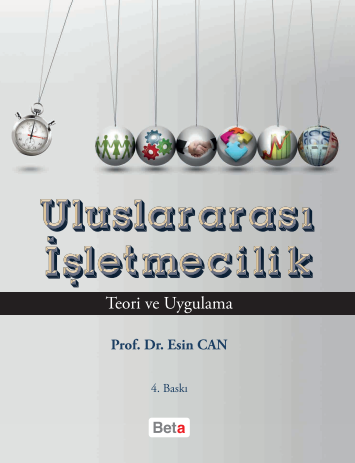 21 yy’da Uluslararası İşletmeciliği Etkileyen 3 Önemli Olay
Küreselleşme karşıtı protestolar 
		1999’da Seattle’da Dünya Ticaret Örgütü toplantısını 	engelleme girişiminde bulunan 50,000 protestocu
Terör saldırıları 
		11 Eylül saldırıları, Afganistan ve Irak Savaşları, İspanya, 	İngiltere ve Endonezya terörist saldırıları
Kurumsal Yönetim Krizleri 
		Enron, 2011
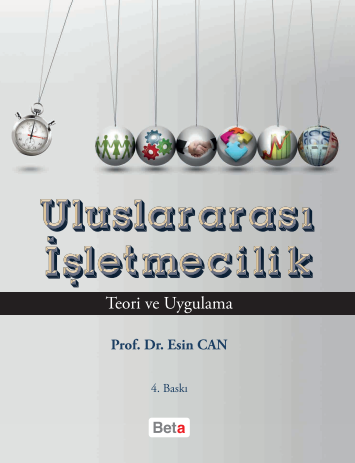 Küreselleşmeye Bakış Açısı
ABD halkı ve işletme öğrencilerinin küreselleşmeye bakışları;
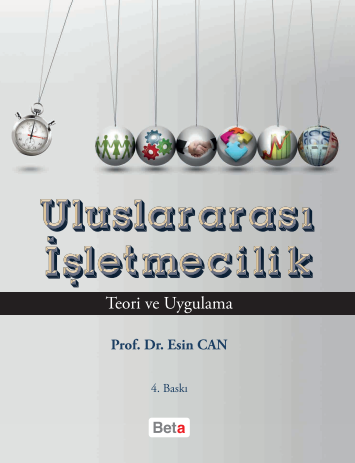 Ünlü Çinli komutan Sun Tzu’dan bir tavsiye;
Kendini ve Rakiplerini Tanı!
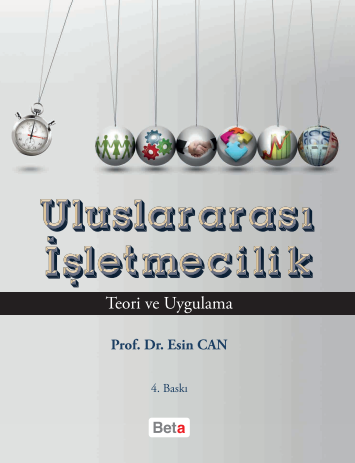